uxj ifj"kn vyoj
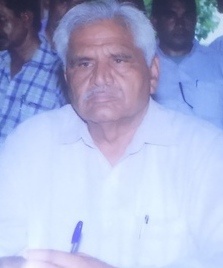 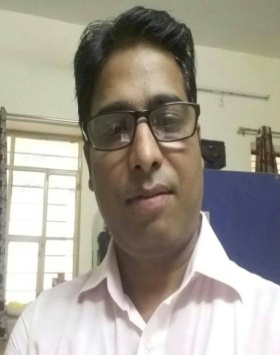 Ekku~uh; Jh v’kksd [kUuk
        lHkkifr
Jh ohjsUnz dqekj oekZ 
      	  vk;qDr
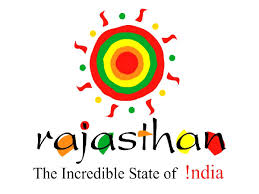 E-NEWS LETTER SEPTEMBER-2016
1
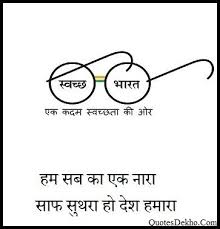 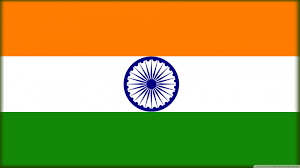 LoPN Hkkjr fe'ku %& LoPN Hkkjr fe’ku ds O;fDrxr ’kkSpky; fuekZ.k ?kVd esa vc rd dqy 2427 vkosnu vkWuykbu 1954 osfjQkbM-,oa 1917 ,izwo fd;s tk pqds gSA uxj ifj"kn~ {ks= es 82 'kkSpky; fufeZr gks x, gS rFkk 201 fuekZ.kk/khu gSA nks lkeqnkf;d 'kkSpky;ks dk fuekZ.k dk;Z iw.kZ dj fn;k x;k gS A jkT; ljdkj ds funsZ’kkuqlkj fo’ks"k LoPN uxj  vfHk;ku fnukad 02-10-16 ls 28-10-16 rd pyk;k tk jgk gSA ftldh rS;kjh ds lEcU/k esa fnukad 27-09-16 dks ftyk dySDVj egksn; dh v/;{krk es fofHkUu foHkkxks dh cSBd yh xbZA ftles vfHk;ku dks lQy cukus ds funsZ’k fn;s x;sA 
       Hkkjr ljdkj] jktLFkku ljdkj nksuks xkao xkao] 'kgj 'kgj dks lkQ lqFkjk cukus ds fy, iz;kljr gSA bl gsrq LoPN Hkkjr fe’ku 'kq: fd;k x;k gSA fe’ku ds nks lky iwjs gksus ds miy{k es jkT; ljdkj ds funsZ’kkuqlkj jktLFkku ds lHkh 'kgjks es xka/kh t;Urh ds ikou volj ij **fo’ks"k LoPN uxj vfHk;ku** izkjEHk fd;k tk jgk gSA ;g vfHk;ku fnukad 02-10-16 ls 28-10-16 rd pysxk vkSj bl nkSjku iwjs 'kgj  es fo’ks"k lQkbZ dh tkosxhA
lhojst duSD’ku f’kfoj %&vyoj 'kgj esa RUIDP }kjk 'kgj dh 19 dkyksfu;ksa esa lhoj ykbZusa Mkyh tk jgh gSaA orZeku esa RUIDP  }kjk 19 es ls 13 dkyksfu;ksa esa lhoj ykbZusa Mkyus ds ckn uxj ifj"kn }kjk {ks=okj f’kfojks dk vk;kstu fd;k x;k] ftles flrEcj ekg rd  dqy 2513?kjks esa izksiVhZ duSD’ku tkjh fd;s tk pqds gSA ,oa 1075 ?kjks esa fQthdt duSD’ku gks pqds gS rFkk lhoj duSD’ku ugh ysus okys 1152 yksxks dks uksfVl tkjh fd;s tk pqds gSA
2
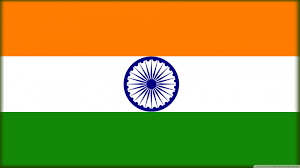 Hkkek’kkg lhfMax%& uxj ifj"kn }kjk Hkkek’kkg ;kstukUrxZr 11&02&2016 ls lkekftd lqj{kk isa’ku ,oa jk’ku dkMZ dh lhfMax dk dk;Z fd;k tk jgk gSA orZeku esa lhfMax dk;Z gsrq dk;kZy; esa ykHkkfFkZ;ksa ls nLrkost izkIr fd;s tk jgs gSaA vc rd 40]748 jk’ku dkMksZa dh lhfMax dk dk;Z fd;k tk pqdk gS ftlesa ls 30206 jk’ku dkMZ jk"Vªh; [kk| lqj{kk esa p;fur gSA lkekftd lqj{kk isa’ku ds 6995 ykHkkfFkZ;ksa dh lhfMax dk dk;Z Hkh vc rd fd;k tk pqdk gSA
uxj ij"kn vyoj
ve`r%&  ve~r ;kstuk ds vUrxZr] o"kkZ ty fudklh o 'kgjh ifjogu] ?kVd dk ctV gVk fn;k x;k gS rFkk ikdZ ,oa gfjr LFky ?kVd dk cTkV 5-00 djksM ds LFkku ij 2-50 djksM :Ik;s dj fn;k x;k gSA
jktLFkku lEidZ %& uxj ifj"kn }kjk jktLFkku lEidZ ij ntZ izdj.kks dk fuLrkj.k le;&le; ij fd;k tkrk gSAorZeku esa 'kgj esa fofHHku foHkkxks ds izdj.kks dk ifj"kn ds deZpkfj;ksa }kjk izR;sd izdj.k ds fuLrkj.k gasrq HkkSfrd lR;kiu dj jktLFkku lEidZ iksVZy ij vku ykbu lR;kiu dk dk;Z fd;k tk jgk gSAorZeku esa fnukad 30-09-2016 rd 1509 izdj.kks dk HkkSfrd lR;kiu fd;k tk pqdk gSA
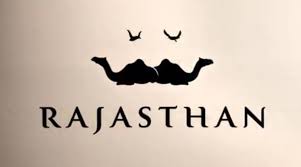 3
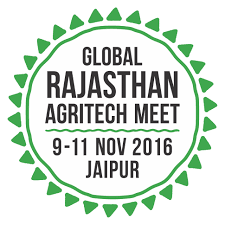 Help Line No-:180018006127                             Office No .        0144-2701364
E-Mail id-Alwar.Jaipur@gmail.com
Office Address -:  Town Hall, Near Hope Circus  Nagar Parishad  Alwar (Rajasthan)
4